PENGADAAN PEGAWAI (2)
Pertemuan Ke 5
FORMASI PEGAWAI NEGERI SIPIL
Pertimbangan Penerimaan Calon Pegawai Negeri Sipil (CPNS) berdasarkan Peraturan Pemerintah Republik Indonesia Nomor 54 Tahun 2003 entang Perubahan Atas Peraturan Pemerintah Nomor 97 Tahun 2003 tentang Formasi Pegawai Negeri Sipil
PENEMPATAN PEGAWAI 
DAN ANALISIS JABATAN
Prinsip penempatan pegawai adalah the right man on tehe right place (penempatan orang yang tepat pada tempat yang tepat). Prinsip yang harus diperhatikan antara lain :
Analis tugas jabatan (job analysis) yang baik, artinya analisis yang menggambarkan ruang lingkup dan sifat-sifat tugas yang dilaksanakan suatu unit organisasi dan syarat-syarat yang harus dimiliki oleh pejabat yang akan menduduki jabatan di dalam unit organisasi itu.
Penilaian pelaksanaan pekerjaan (kecakapan pegawai) dari tiap-tiap pegawai yang terpelihara dengan baik dan terus menerus. Dengan adanya penilaian pekerjaan ini dapat diketahui sifat, kecakapan, disiplin, dan prestasi kerja dari tiap-tiap pegawai.
PENEMPATAN PEGAWAI 
DAN ANALISIS JABATAN (LANJUTAN)
Analisis Jabatan adalah (job analysis) adalah proses membuat uraian pekerjaan untuk memperoleh keterangan yang diperlukan dalam menilai jabatan tertentu guna peningkatan mutu.
Ada 3 cara pengumpulan informasi dalam menyusun job analysis, yaitu penyusunan daftar pertanyaan, wawancara dan peninjauan oleh penganalisis jabatan.
Alasan dilakukannya analis jabatan karena adanya kekurangan jumlah pegawai, tenaga berkualifikasi kurang memadai dan distribusi tenaga tidak merata.
PENENTUAN KEBUTUHAN PEGAWAI
Penentuan Kebutuhan, adalah kegiatan untuk menentukan jumlah dan kualitas pegawai yang diperlukan dalam suatu organisasi. 
	langkah pertama untuk menentukan kebutuhan adalah menyusun jenjang kepangkatan dan formasi. Formasi ini sebagai berikut :
Formasi Pegawai Negeri Sipil adalah jumlah susunan pangkat PNS yang diperlukan oleh suatu satuan organisasi negara agar melaksanakan tugas pokok untuk jangka waktu tertentu yang ditetapkan oleh Menteri yang bertanggung jawab dalam bidang penertiban dan penyempurnaan Aparatur Negara.
Formasi anggaran adalah jumlah pegawai dalam suatu organisasi yang didasarkan atas anggaran belanja pegawai yang tersedia. Formasi anggaran ini kurang mencerminkan realita kehidupan.
	dalam penyusunan formasi, ada beberapa hal yang perlu diperhatikan, yaitu :
Dasar penyusunan formasi
Sistem penyusunan formasi
Analisis kebutuhan PNS
Anggaran belanja negara yang tersedia.
PENENTUAN KEBUTUHAN PEGAWAI
2. Sistem Penyusunan Formasi
	ada dua sistem penyusunan formasi yang umum digunakan, antara lain :
Sistem Sama, Sistem ini menentukan jumlah dan kualitas pegawai yang sama bagi unit organisasi dengan tidak memperhatikan besar kecilnya beban kerja. Contoh: ABRI
Sistem Ruang Lingkup, Sistem ini menentukan jumlah dan kualitas pegawai berdasarkan jenis, sifat dan beban kerja yang dipikulkan kepada unit organisasi itu. 	

3. Analisis Kebutuhan Pegawai
	untuk menyusun formasi yang tepat harus disusun analisis kebutuhan pegawai, artinya proses analisis secara logis dan teratur untuk mengetahui jumlah dan kualitas pegawai yang diperlukan oleh suatu unit organisasi agar melaksanakan tugasnya secara berdaya guna, dan berkelangsungan.
Tujuan analisis kebutuhan pegawai adalah sebagai usaha agar setiap pegawai yang ada pada setiap unit organisasi mempunyai pekerjaan.
Alat untuk membuat analisis kebutuhan pegawai diantaranya uraian jabatan (Job Description) yang tersusun rapi.
PENENTUAN KEBUTUHAN PEGAWAI
4. Analisis Tugas Jabatan
	adalah suatu penelaahan secara mendalam dan sistematis terhadap suatu pekerjaan atau tugas jabatan.
	Hasil analisis tugas jabatan berupa uraian jabatan yaitu sebagai daftar yang memuat nama jabatan, jumlah pejabat yang diperlukan, perincian tugas jabatan, hubungan antar tugas jabatan, keterangan tentang jabatan di atas dan di bawahnya, latihan yang diperlukan, waktu kerja, fasilitas/perlengkapan yang diperlukan dan syarat-syarat pekerjaan.
	Berdasarkan uraian jabatan tersebut dapat dilakukan hal berikut :
Penilaian tugas jabatan (job evaluation), utuk keperluan penentuan “penilaian pelaksanaan pekerjaan (kecakapan) pegawai” penilaian ini diperlukan untuk menentukan skala gaji dan syarat gaji serta syarat kenaikan pangkat.
Penggolongan tugas jabatan (job clasification) untuk mengadakan penggolongan jabatan dan pangkat (position classification)
PENENTUAN KEBUTUHAN PEGAWAI
5. Penggolongan Jabatan dan Pangkat
	Penggolongan jabatan dan pangkat merupakan usaha mengelompokkan berbagai jabatan atas dasar persamaan tugas dan tanggung jawab. Penggolongan ini dipakai sebagai dasar perlakuan yang sama dalam hal pengangkatan, pemberian gaji/upah, dan proses-proses kepegawaian lainnya.
	Penggolongan jabatan dapat dibedakan dalam bentuk :
Penggolongan menurut tugas dan tanggung jawab yang diserahkan kepada pegawai/pekerja.
Penggolongan menurut tingkat, artinya jabatan dikelompokkan menurut kualitas dan jumlah orang-orang yang diserahitugas dan tanggung jawab tersebut.
	analisis tugas jabatan (job analyisis) menghasilkan uraian jabatan dan menjadi alat untuk melakukan penggolongan tugas jabatan yaitu tugas jabatan yang sama nilainya. Artinya tanggung jawab dan syarat pengetahuan serta kecakapan yang harus dimiliki sama besar dan dikelompokkan menjadi satu golongan.
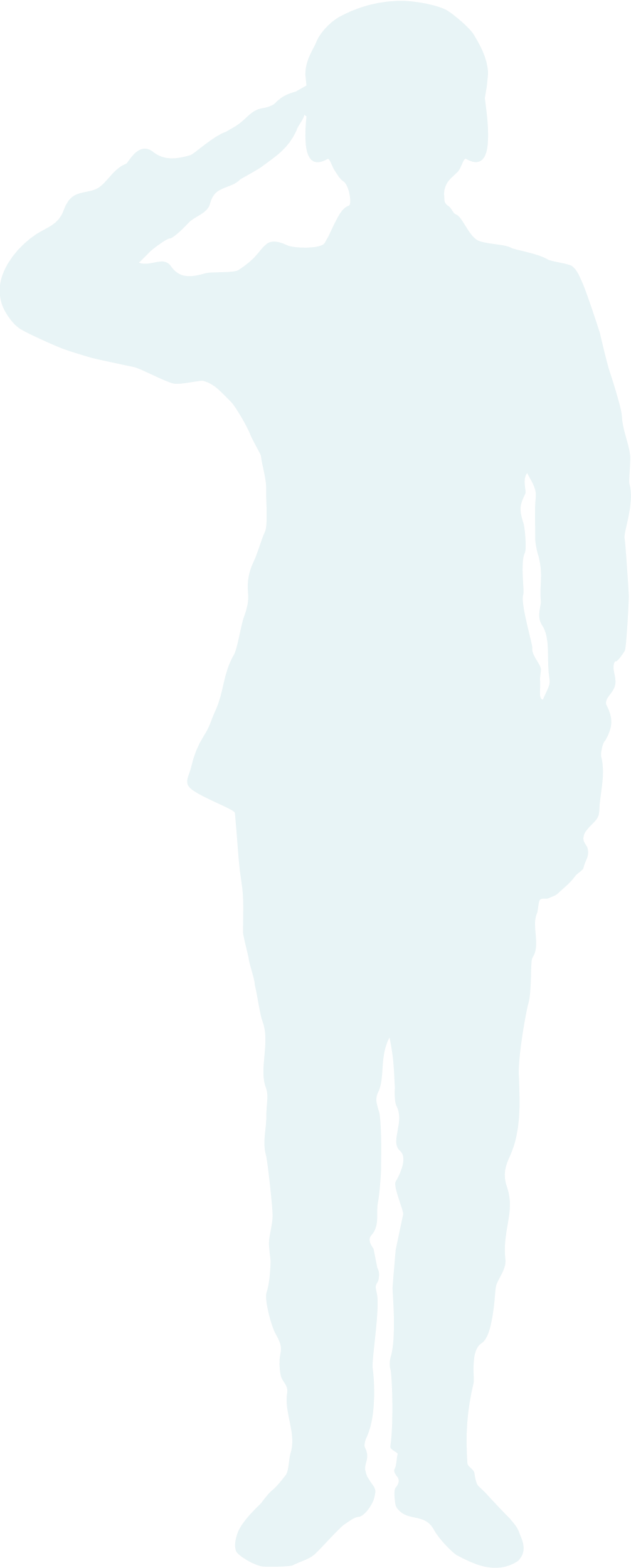 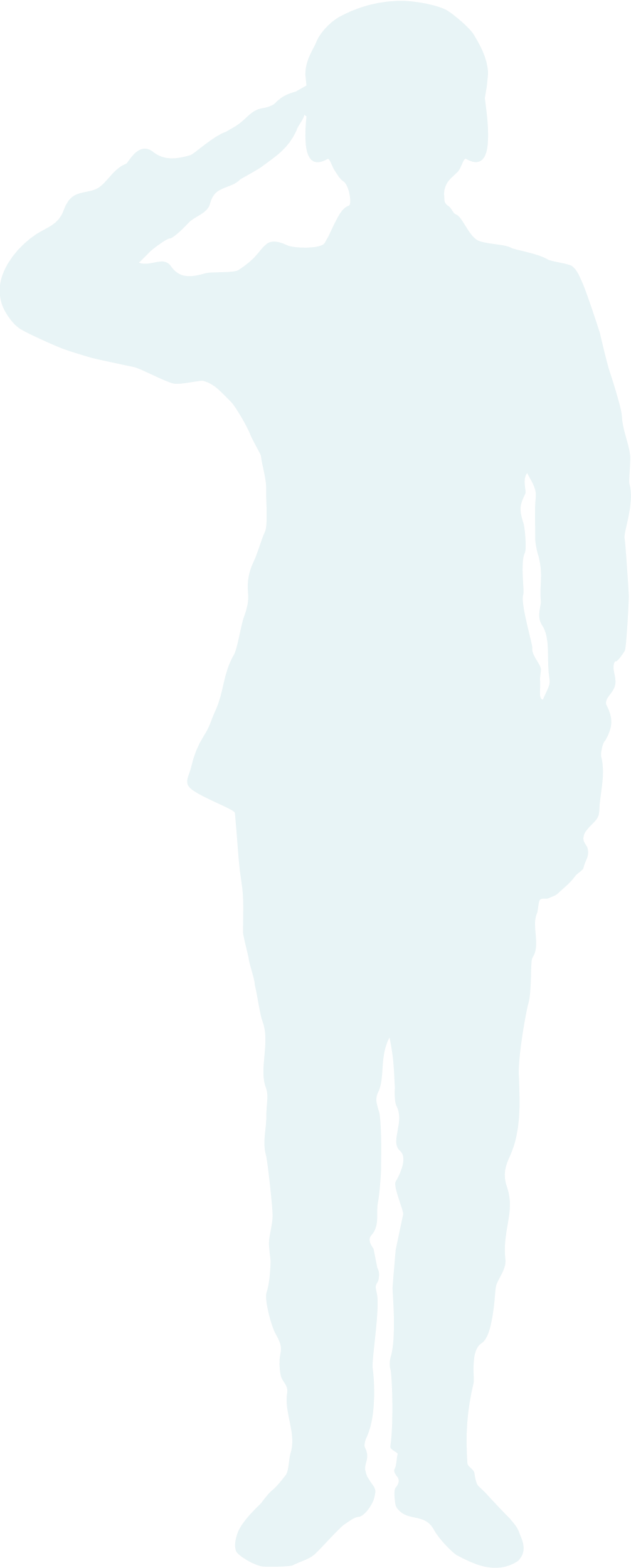 TERIMA KASIH